CAPE BUILDING MECHANICAL & ENGINEERING DRAWING - Calculating Resultant Forces Graphically
David Davis
Objectives: Unit 2A – Mechanics of Machines
At the end of this lesson, you should be able to:

Determine forces using graphical methods
Forces
In science, force is the push or pull on an object with mass that causes it to change velocity (to accelerate). 
Force represents as a vector, which means it has both magnitude and direction.
Forces
The force that gravity imparts onto matter which is measured as a special kind of force is called weight.
Forces can be classified as external or internal. 
The magnitude of forces, their direction, and their point and plane of application influence how they affect structures. 
Shear, tension, compression, and torsion are types of internal forces that can affect structures.
Beams
Beams are structural members used for buildings; bridges, etc.
An important characteristic of beams is that they can carry transverse loads by offering resistance to bending.
The internal forces in beams and frames constitute an important aspect of these structures, often called 'statics of beams and frames.
Beams
A beam is a structural element that primarily resists loads applied laterally to the beam's axis. 
Its mode of deflection is primarily by bending.
The loads applied to the beam result in reaction forces at the beam's support points.
Forces and its application to Beams
Shear force is the force in the beam acting perpendicular to its longitudinal (x) axis. 
For design purposes, the beam's ability to resist shear force is more important than its ability to resist an axial force. 
The shear forces at the ends of the beam are equal to the vertical forces of the support reactions.
Forces and its application to Beams
The total effect of all the forces acting on the beam is to produce shear forces and bending moments within the beam, that in turn induce internal stresses, strains and deflections of the beam.
Application of Resultant Forces in Beams
It is also established that if the beam is to stay in equilibrium then the sum of all the downward forces must equal the sum of all the upward forces. 
The total length of the downward pointing line is equal to the sum of all the upward forces and this is known as the Resultant force.
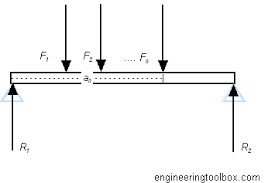 Calculating Resultant Forces
Click on the link below to look at the you tube video to learn how the reactions are calculated mathematically:

https://www.youtube.com/watch?v=sxkEgZ9IueQ


www.eurocoded.com; May 03, 2020
Resultant forces on a simply supported beam can be calculated mathematically
Calculating the resultant forces graphically
These resultant or reaction forces can also be calculated graphically.
For the purpose of the subject and context, Mr Davis is going to demonstrate how these forces are calculated graphically.
Click on the link to view the lesson.
https://1drv.ms/v/s!AodsispeG6vykKgdLfQxgEO81UeprA?e=8hfQ7y 

D.Davis
Review
This is the problem used in the demonstration.
Copy the problem and construct the solution to (a) and (b)  as indicated.
References
Mr David Davis

OnlineGraphics/videos:
Eurocoded.com
Engineeringtoolbox.com